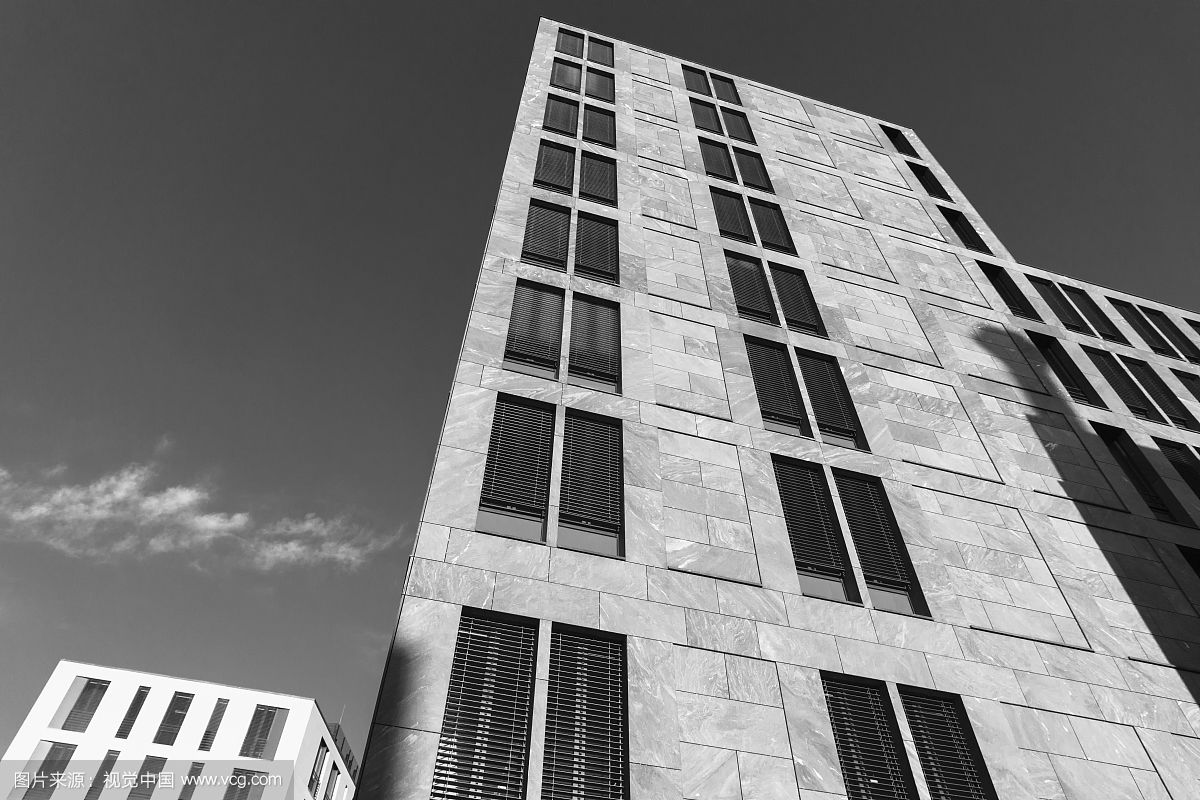 202X
科技信息PPT模板
|适用于述职报告|个人简介|工作总结|会议报告等|
Business report general summary PPT template  | is suitable for the reporting on activities report | bio | work summary report, etc. | | meeting
目录
03
02
04
01
年度工作概述
工作完成情况
成功项目展示
明年工作计划
Content
01
年度工作概述
章 节
Part
CLICK TO ADD CAPTION TEXT
点击添加文字内容点击添加文字内容点击添加文字内容点击添加文字内容点击添加文字内容
点击添加文字内容点击添加文字内容点击添加文字内容点击添加文字内容点击添加文字内容
点击添加文字内容点击添加文字内容点击添加文字内容点击添加文字内容点击添加文字内容
标题文本预设
标题文本预设
02
01
此部分内容作为文字排版占位显示（建议使用主题字体）
此部分内容作为文字排版占位显示（建议使用主题字体）
标题文本预设
标题文本预设
04
03
此部分内容作为文字排版占位显示（建议使用主题字体）
此部分内容作为文字排版占位显示（建议使用主题字体）
活动宗旨
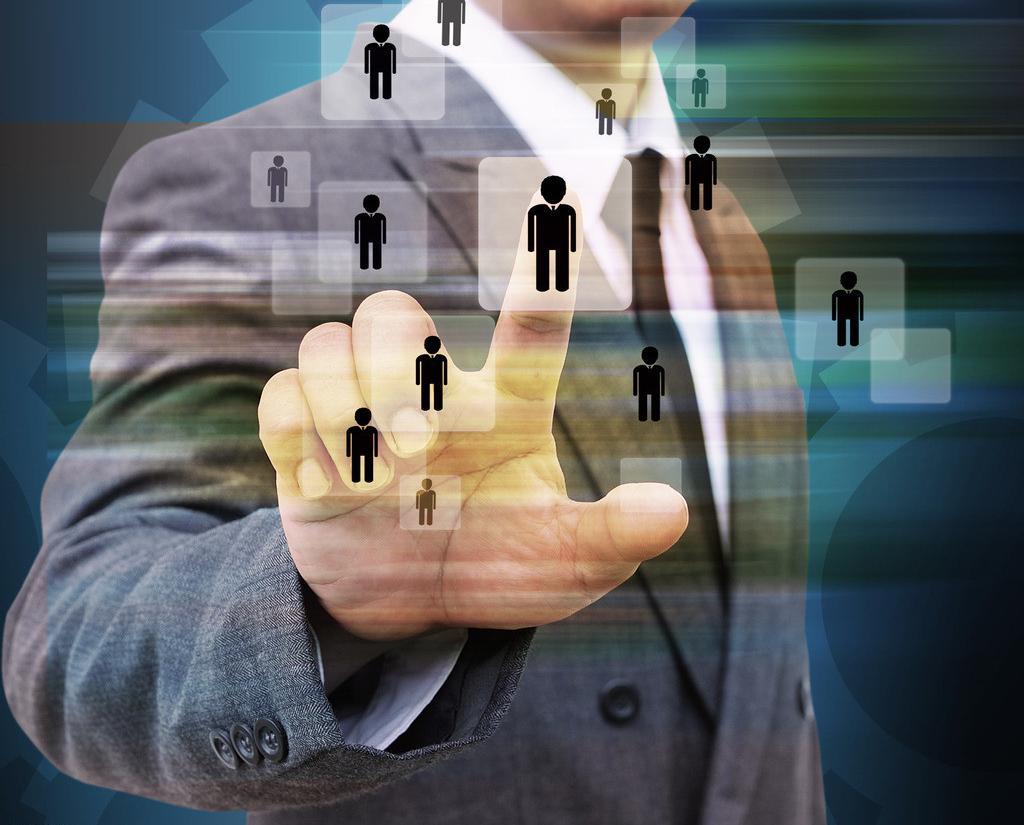 此处添加详细文本描述，建议与标题相关并符合整体语言风格，语言描述尽量简洁生动。尽量将每页幻灯片的字数控制在200字以内，据统计每页幻灯片的播放时间最好控制在5分钟之内。
此处添加详细文本描述，建议与标题相关并符合整体语言风格，语言描述尽量简洁生动。
活动目标
此处添加详细文本描述，建议与标题相关并符合整体语言风格，语言描述尽量简洁生动。尽量将每页幻灯片的字数控制在200字以内，据统计每页幻灯片的播放时间最好控制在5分钟之内。
在此添加详细的文字信息介绍。在此添加详细的文字。
在此添加详细的文字信息介绍。在此添加详细的文字。
添加标题
添加标题
添加标题
添加标题
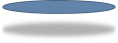 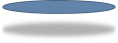 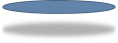 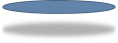 在此添加详细的文字信息介绍。在此添加详细的文字。
在此添加详细的文字信息介绍。在此添加详细的文字。
标题文本
标题文本预设
标题文本预设
标题文本预设
此部分内容作为文字排版占位显示（建议使用主题字体）
标题文本预设
02
工作完成情况
章 节
Part
CLICK TO ADD CAPTION TEXT
添加标题
添加标题
此处添加详细文本描述，建议与标题相关并符合整体语言风格，语言描述尽量简洁。
此处添加详细文本描述，建议与标题相关并符合整体语言风格，语言描述尽量简洁。
添加标题
此处添加详细文本描述，建议与标题相关并符合整体语言风格，语言描述尽量简洁。
标题文本
预设
标题文本
预设
标题文本预设
标题文本预设
标题文本预设
此部分内容作为文字排版占位显示 （建议使用主题字体）
此部分内容作为文字排版占位显示 （建议使用主题字体）
标题文本预设
标题文本预设
此部分内容作为文字排版占位显示 （建议使用主题字体）
此部分内容作为文字排版占位显示 （建议使用主题字体）
标题文本预设
此部分内容作为文字排版占位显示（建议使用主题字体）如需更改请在（设置形状格式）菜单下（文本选项）中调整
标题文本预设
此部分内容作为文字排版占位显示（建议使用主题字体）
完成概述介绍
此处添加详细文本描述，建议与标题相关并符合整体语言风格，语言描述尽量简洁生动。尽量将每页幻灯片的字数控制在  200字以内，据统计每页幻灯片的最好控制在  5分钟之内。此处添加详细文本描述 ，建议与标题相关并符合整体语言风格，语言描述尽量简洁生动。
文字
文字
To add a detailed text description, it is recommended to be related to the title and in line with the overall language style, language description as concise and vivid as possible. As the number of words per slide control in less than 200 words, according to the best statistical control of each slide in 5 minutes.
文字
文字
文字
5%
11%
26%
25%
33%
34%
37%
39%
42%
63%
标题文本预设
此部分内容作为文字排版占位显示（建议使用主题字体）如需更改请在（设置形状格式）菜单下（文本选项）中调整
03
成功项目展示
章 节
Part
CLICK TO ADD CAPTION TEXT
标题文本预设
标题文本预设
标题文本预设
标题文本预设
标题文本预设
关键词
此部分内容作为文字排版占位显示（建议使用主题字体）
标题文本预设
关键词
此部分内容作为文字排版占位显示（建议使用主题字体）
标题文本预设
关键词
此部分内容作为文字排版占位显示（建议使用主题字体）
标题文本预设
关键词
此部分内容作为文字排版占位显示（建议使用主题字体）
标题文本预设
标题文本预设
01
02
此部分内容作为文字排版占位显示
（建议使用主题字体）
此部分内容作为文字排版占位显示
（建议使用主题字体）
标题文本预设
标题文本预设
03
04
此部分内容作为文字排版占位显示
（建议使用主题字体）
此部分内容作为文字排版占位显示
（建议使用主题字体）
标题文本预设
标题文本预设
05
06
此部分内容作为文字排版占位显示
（建议使用主题字体）
此部分内容作为文字排版占位显示
（建议使用主题字体）
标题文本预设
标题文本预设
标题文本预设
标题文本预设
此部分内容作为文字排版占位显示 （建议使用主题字体）
此部分内容作为文字排版占位显示 （建议使用主题字体）
此部分内容作为文字排版占位显示 （建议使用主题字体）
此部分内容作为文字排版占位显示 （建议使用主题字体）
04
明年工作计划
章 节
Part
CLICK TO ADD CAPTION TEXT
单击编辑标题
请在此粘贴或者输入你的文字内容请在此粘贴或者输入你的文字内容
请在此粘贴或者输入你的文字内容请在此粘贴或者输入你的文字内容

请在此粘贴或者输入你的文字内容请在此粘贴或者输入你的文字内容
请在此粘贴或者输入你的文字内容请在此粘贴或者输入你的文字内容
请在此粘贴或者输入你的文字内容请在此粘贴或者输入你的文字内容

请在此粘贴或者输入你的文字内容请在此粘贴或者输入你的文字内容
04
请在此输入你的标题
请在此粘贴或者输入你的文字内容
请在此粘贴或者输入你的文字内容
03
请在此输入你的标题
请在此粘贴或者输入你的文字内容
请在此粘贴或者输入你的文字内容
02
01
请在此输入你的标题
请在此粘贴或者输入你的文字内容
请在此粘贴或者输入你的文字内容
请在此输入你的标题
请在此粘贴或者输入你的文字内容
请在此粘贴或者输入你的文字内容
2312
标题文本预设
标题文本预设
标题文本预设
标题文本预设
此部分内容作为文字排版占位显示 （建议使用主题字体）
此部分内容作为文字排版占位显示 （建议使用主题字体）
此部分内容作为文字排版占位显示 （建议使用主题字体）
此部分内容作为文字排版占位显示 （建议使用主题字体）
添加标题
您的内容打在这里在此框中选择粘贴，并选择只保留文字。您的内容打在这里，或者通过复制您的文本
您的内容打在这里在此框中选择粘贴，并选择只保留文字。您的内容打在这里，或者通过复制您的文本您的内容打在这里在此框中选择粘贴，并选择只保留文字。您的内容打在这里，或者通过复制您的文本
添加标题
您的内容打在这里在此框中选择粘贴，并选择只保留文字。您的内容打在这里，或者通过复制您的文本
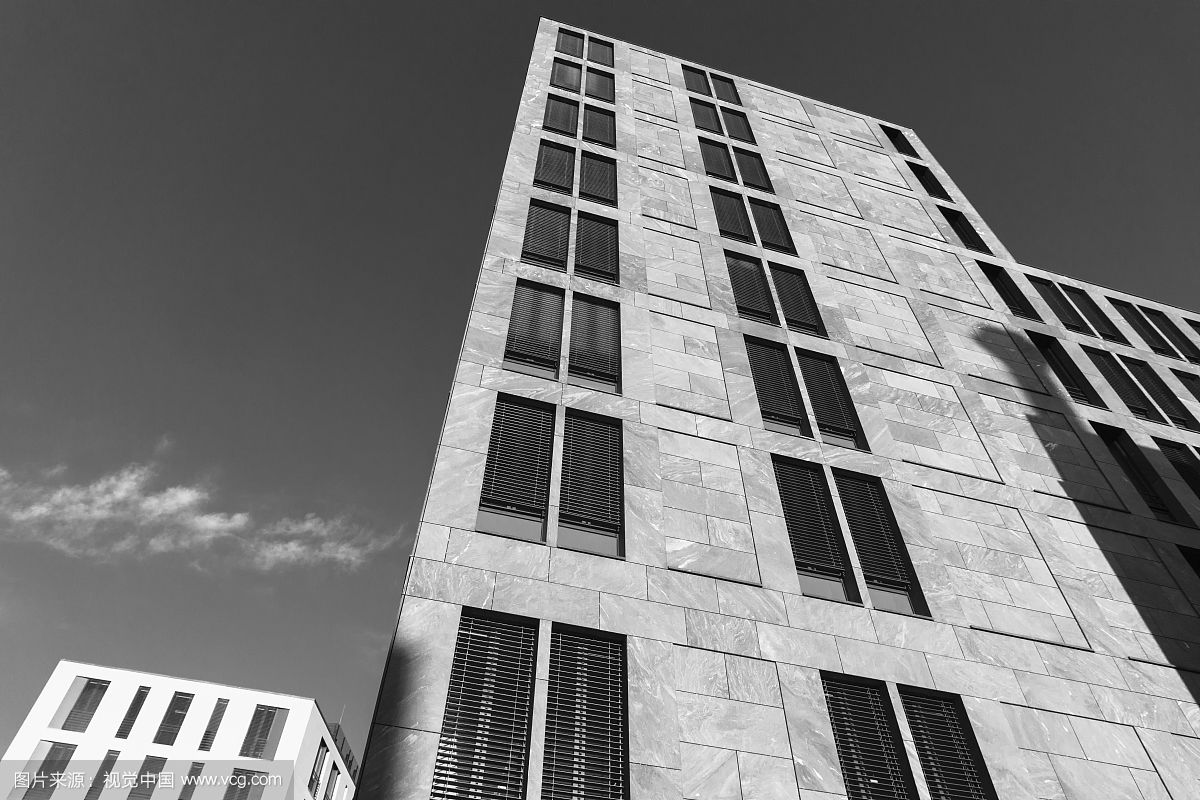 202X
非常感谢您的观看
|适用于述职报告|个人简介|工作总结|会议报告等|
Business report general summary PPT template  | is suitable for the reporting on activities report | bio | work summary report, etc. | | meeting